Бюджет
для граждан
Чистиковское сельское поселение
Руднянского района
Смоленской области
Основные показателимуниципального образования Чистиковского сельского поселенияРуднянского района Смоленской области за 2023 год
51 958,7 тыс.руб.
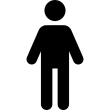 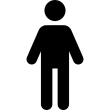 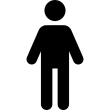 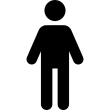 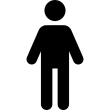 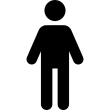 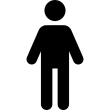 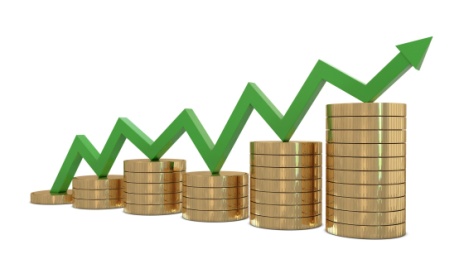 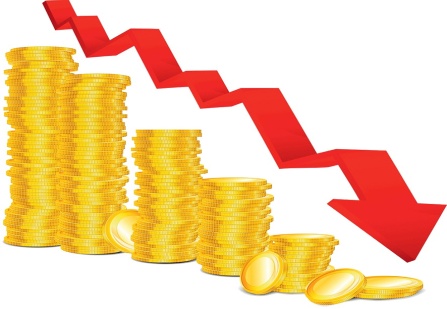 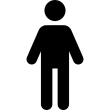 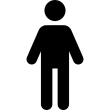 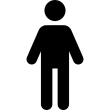 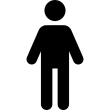 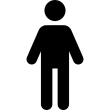 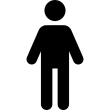 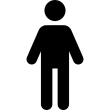 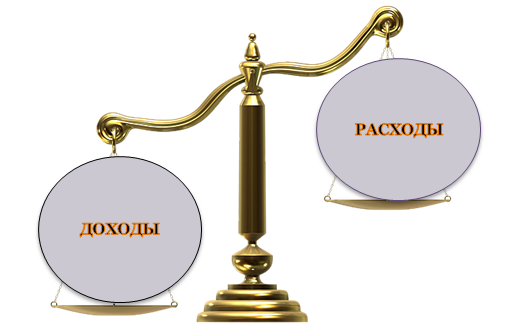 53 000,5  тыс.руб.
1 041,8 тыс.руб.
3,4 тыс.чел.
Доходы
плане 51 571 445,52 руб.
исполнены на 51 958 685,02 руб., или на 100,7%.
Тыс.руб..
Доходы
Расходы
при плане 53 846 619,86 руб. исполнены на  53 000 470,79 руб., или на 98,4%.
0100 - общегосударственные вопросы
0102 - функционирование высшего должностного лица субъекта Российской Федерации и муниципального образования при плане 859 800,00 руб. исполнено 859 766,00 или 100,0%

0104 - функционирование местных администраций при плане 6 644 500,00 руб. исполнено 6 544 299,52 руб. или 98,5%

0106 - обеспечение деятельности органов финансово-бюджетного надзора при плане 29 400,00 руб. исполнено 29 400,00 руб. или 100,0%

0111- резервные фонды при плане 30 000,00 руб. исполнено 0,0руб. или 0,0%

0113 - другие общегосударственные вопросы при плане 1000,00 руб. исполнено 1000,00 или 100,0%
0200- Национальная оборона
0203 - мобилизационная и вневойсковая подготовка: при плане 355 800,00 руб. исполнено 355 800,00 руб. или 100,0%.
0400- национальная экономика
0405 - сельское хозяйство и рыболовство при плане 3 123 442,70 руб. исполнено 3 123 420,99 руб. или 100,0%.
0409 - дорожное хозяйство (дорожные фонды) при плане 17 752 189,00 руб. исполнено 17 691 791 руб. или 99,7%.
0412-другие вопросы в области национальной экономики:
- поддержка предпринимательства при плане 1 000,00руб исполнено 1 000,00руб или 100%
- мероприятия по землеустройству и землепользованию при плане 62676,82 руб. исполнено 62 518,59 или 99,7%.
0500 – Жилищно-коммунальное хозяйство
0501- жилищное хозяйство: при плане 467 600,00 руб. исполнено 462 038,46 руб. или 98,8 %;
0502 - коммунальное хозяйство: при плане 22 086 511,34 руб. исполнено 23 729 602,69 руб. или 99,6 %;
0503 - благоустройство: при плане 1 830 800 руб. исполнено 1 809 613,42 руб. или 98,80%;
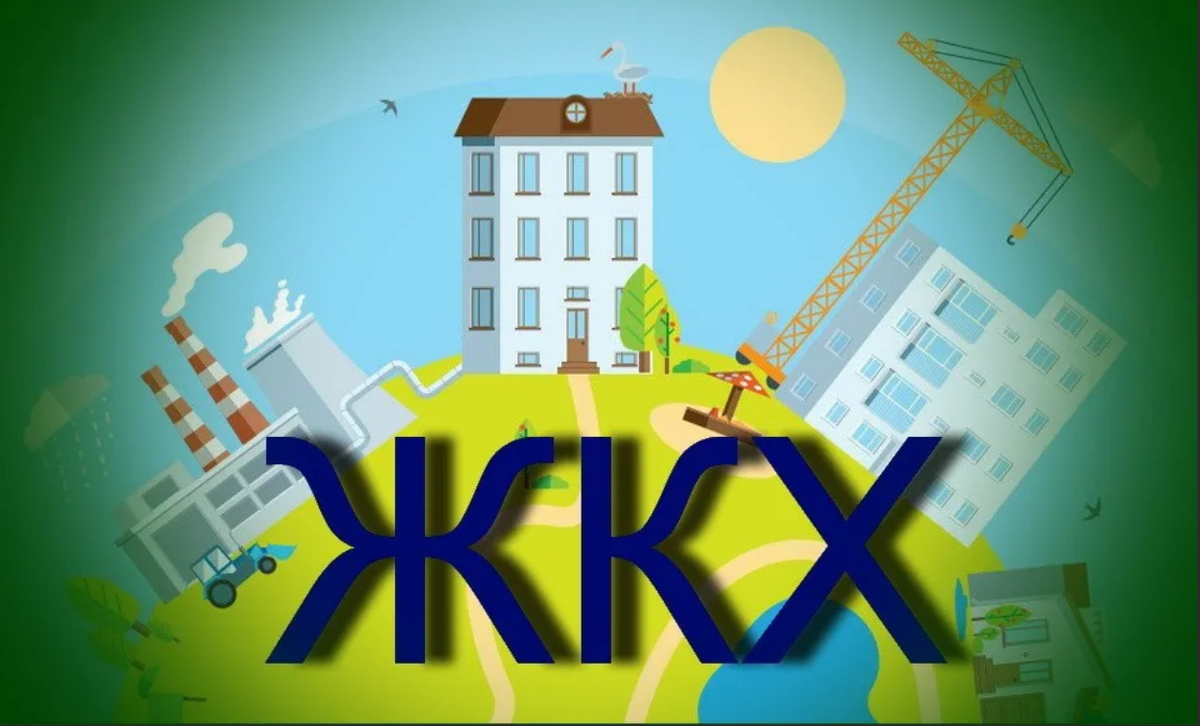 1000 – Социальная политика
1001- пенсионное обеспечение:
при плане 425 800,00 руб. исполнено 425772,00 руб. или 100,00 %;









1100 – Физическая культура и спорт
1101 - физическая культура и спорт:
при плане 180 600,00руб. Исполнено 180 600,00 или 100,0%.
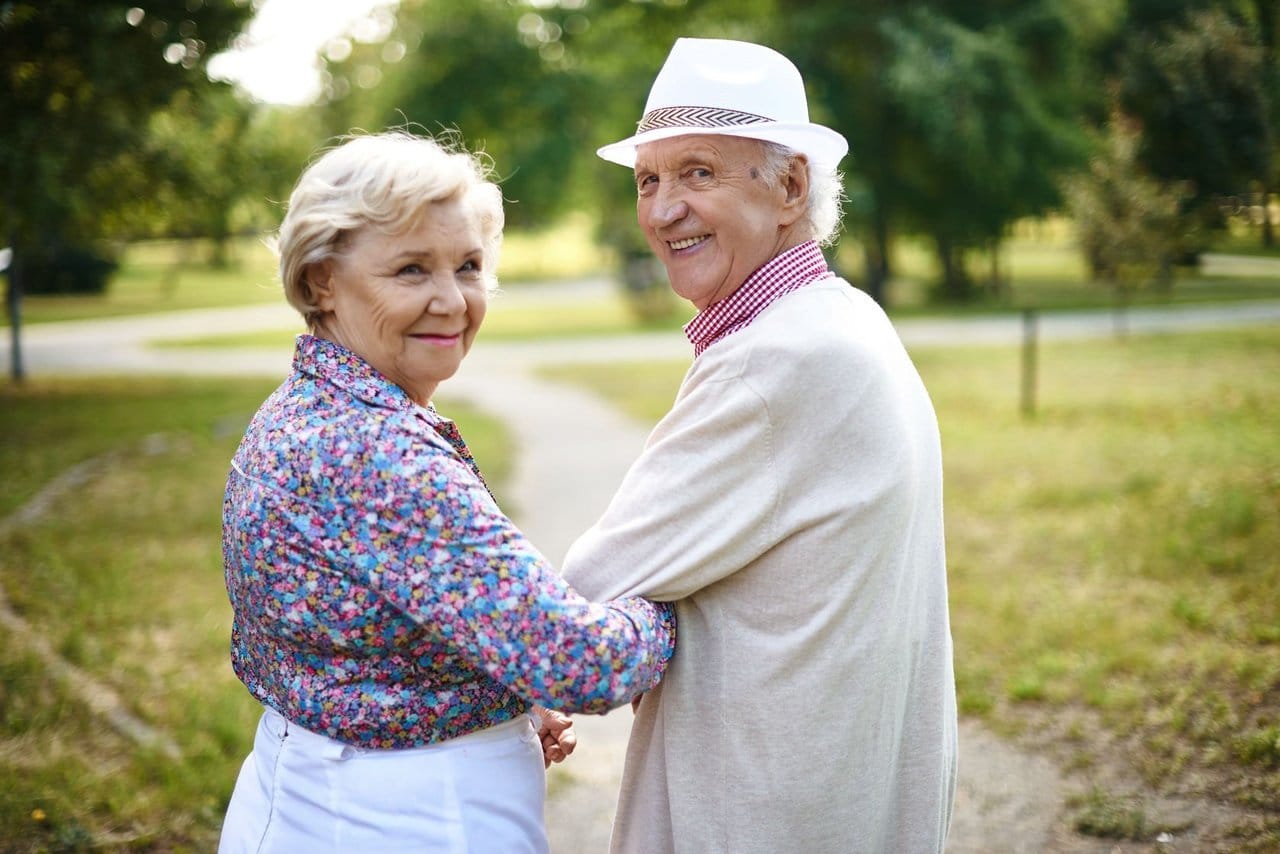 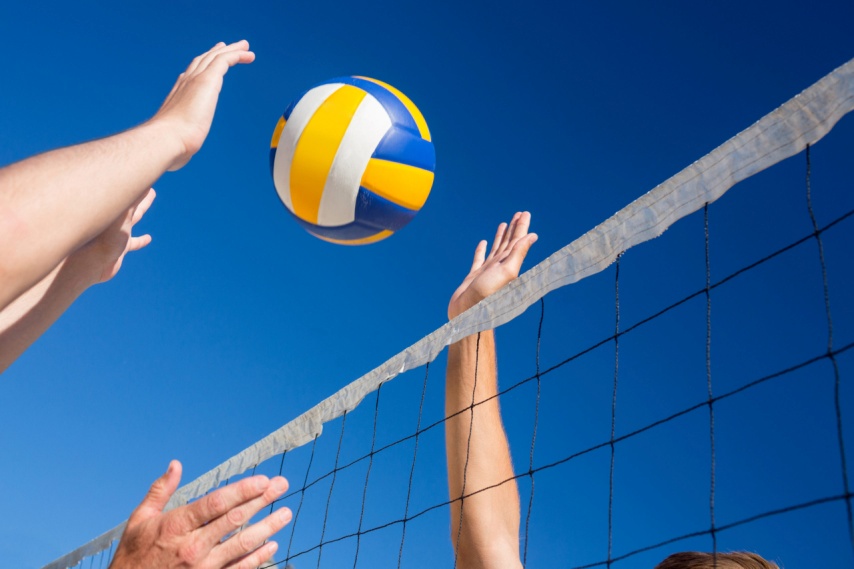 Управление бюджетными расходами       в разрезе муниципальных программ за 2023 год
(тыс.руб.)
Контакты
Глава муниципального образования

Панфилов Александр Алексеевич




E-mail: Chistikovskoe@admin-smolensk.ru


Специалисты
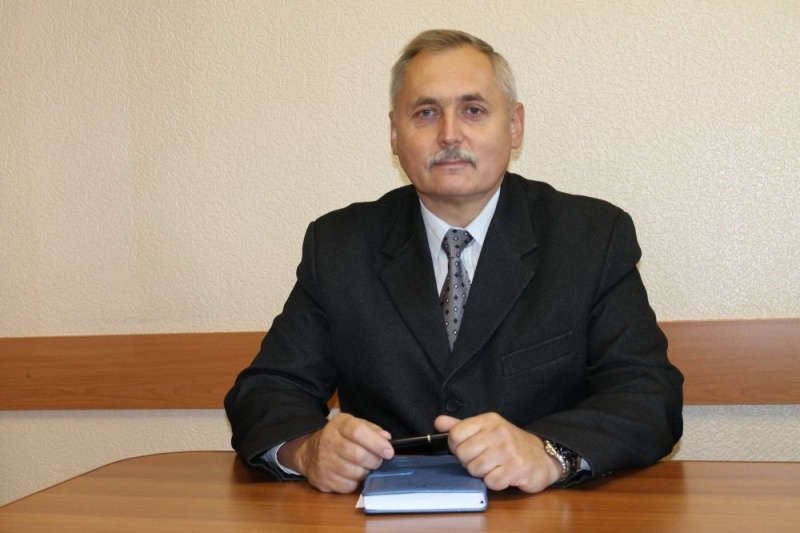 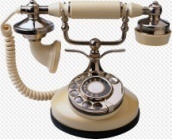 8 (48141) 5-50-39
8 (48141) 5-50-11
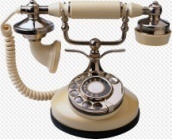 8 (48141) 5-50-39
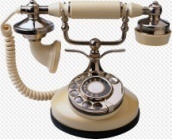